E - nasilje
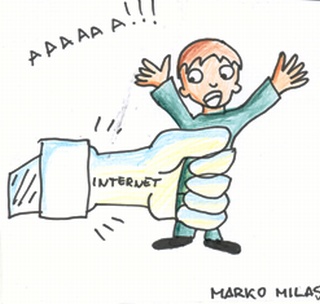 video
Elektroničko nasilje = cyberbulling
obuhvaća situacije u kojima je dijete ili mlada osoba izloženo napadu drugog djeteta, tinejdžera ili grupe djece, putem interneta ili mobilnog telefona.
Međuvršnjačko maloljetničko nasilje putem interneta uključuje poticanje grupne mržnje, napade na privatnost, uznemiravanje, uhođenje, vrijeđanje, nesavjestan pristup štetnim sadržajima te širenje nasilnih i uvredljivih komentara. Može uključivati slanje okrutnih, zlobnih, katkad i prijetećih poruka, kao i kreiranje internetskih stranica koje sadrže priče, crteže, slike i šale na račun vršnjaka.
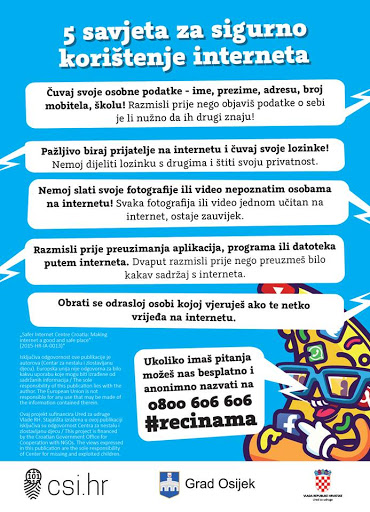 Jesi li i ti ikada bio žrtva e-nasilja?
Anketa
Što napraviti?
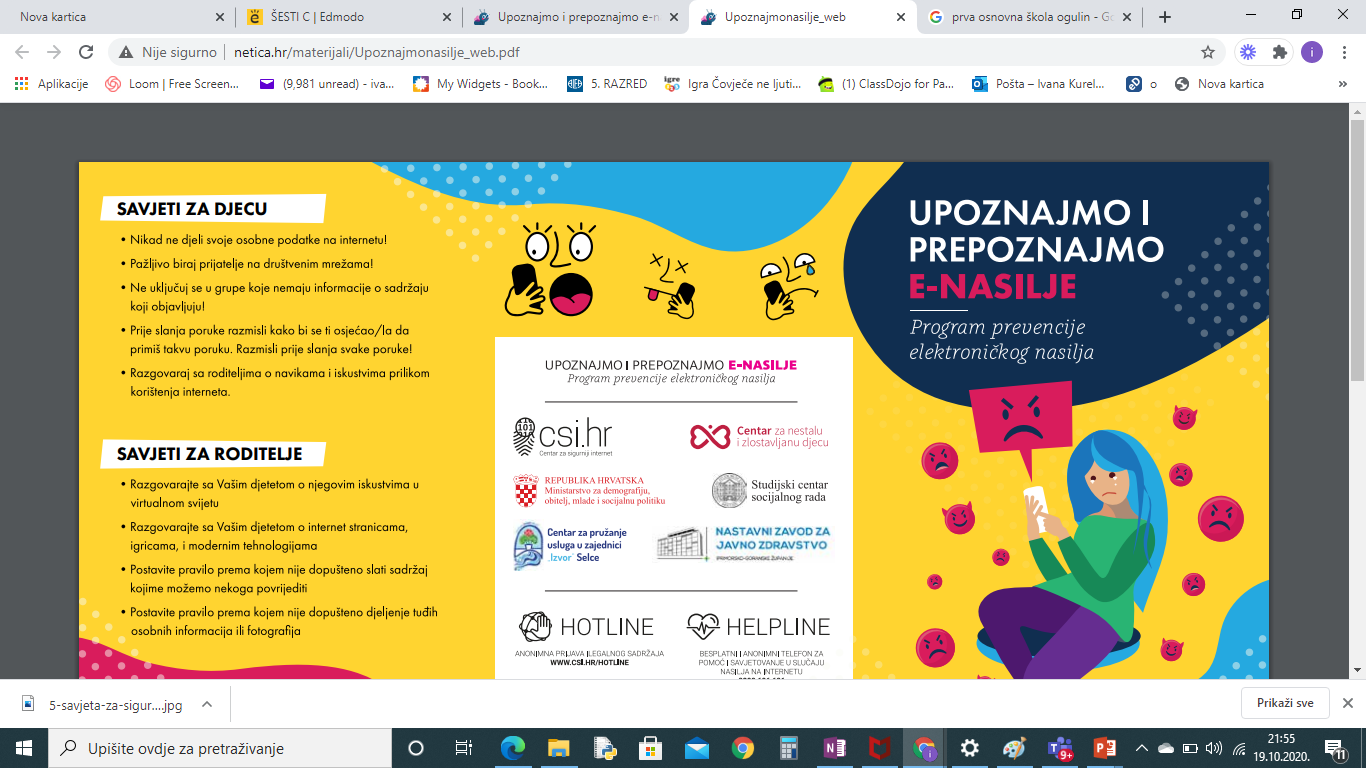 Prijava e-nasilja
RED BUTTON online prijava zlostavljanja djeteta



CSI.HR – Centar za sigurniji internet
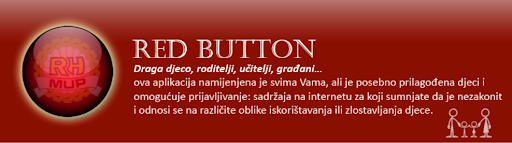 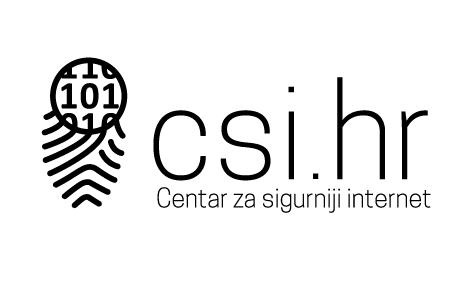 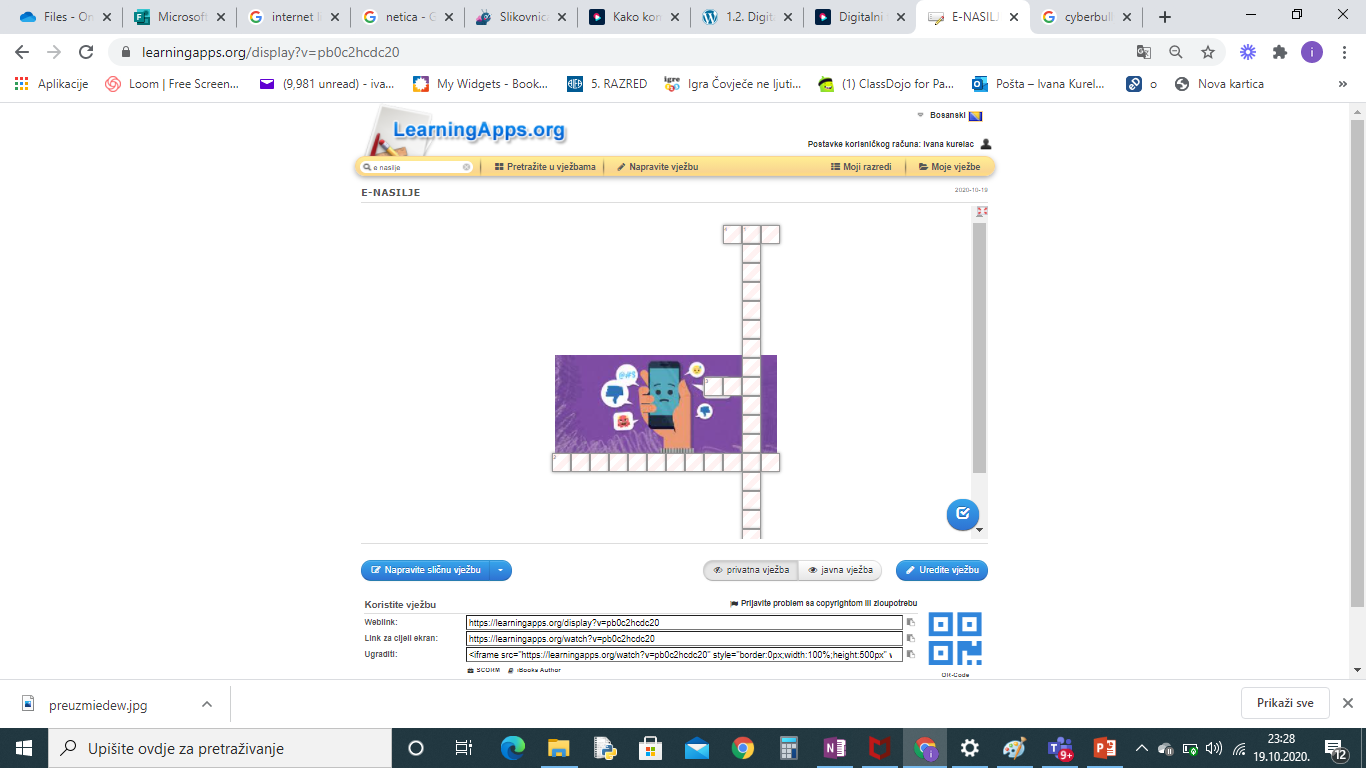 Križaljka  e-nasilje
netica
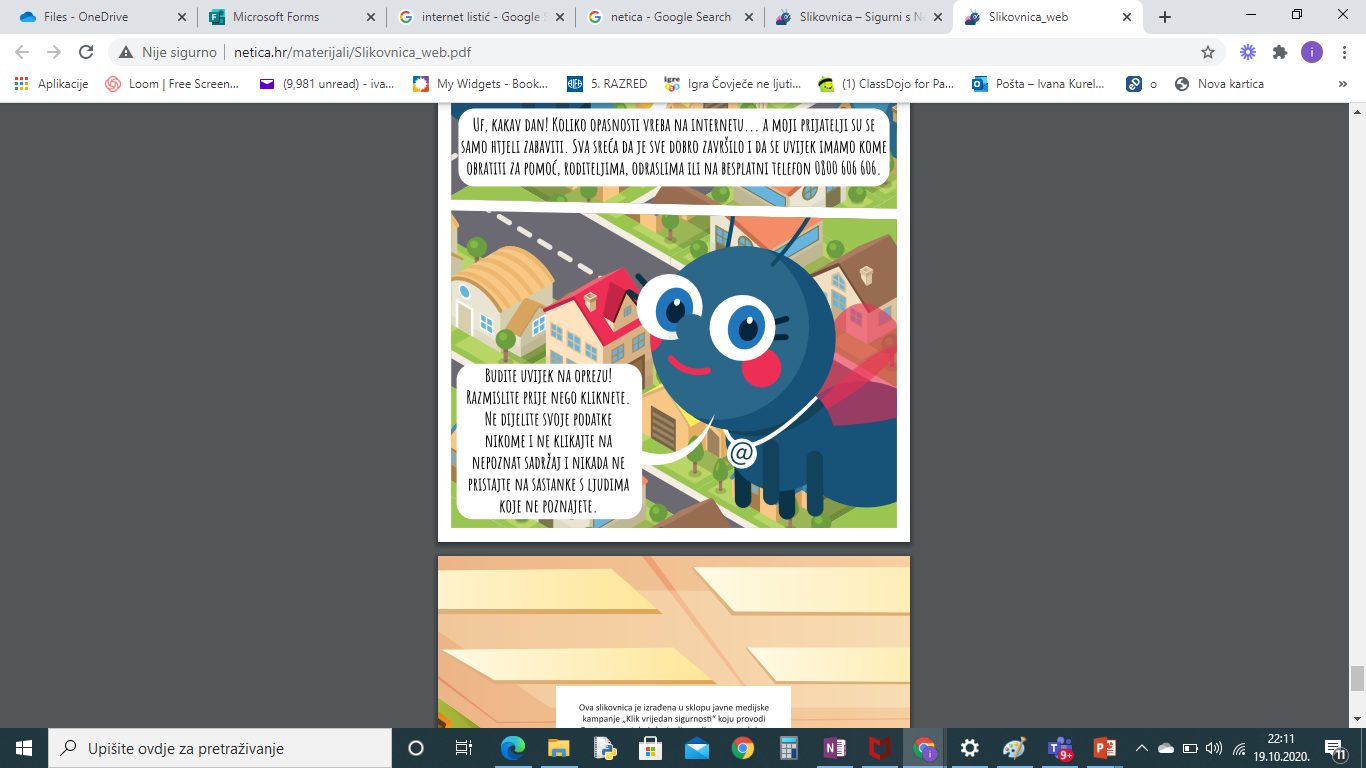 https://www.netica.hr/
petzanet
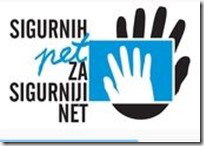 Riješimo kviz
ŠTO SMIJEMO DIJELITI NA INTERNETU
Internetski bonton
Zadatak:
Pretraži Internet na koji način se kaže za internetski bonton na engleskom jeziku.
Digitalni tragovi
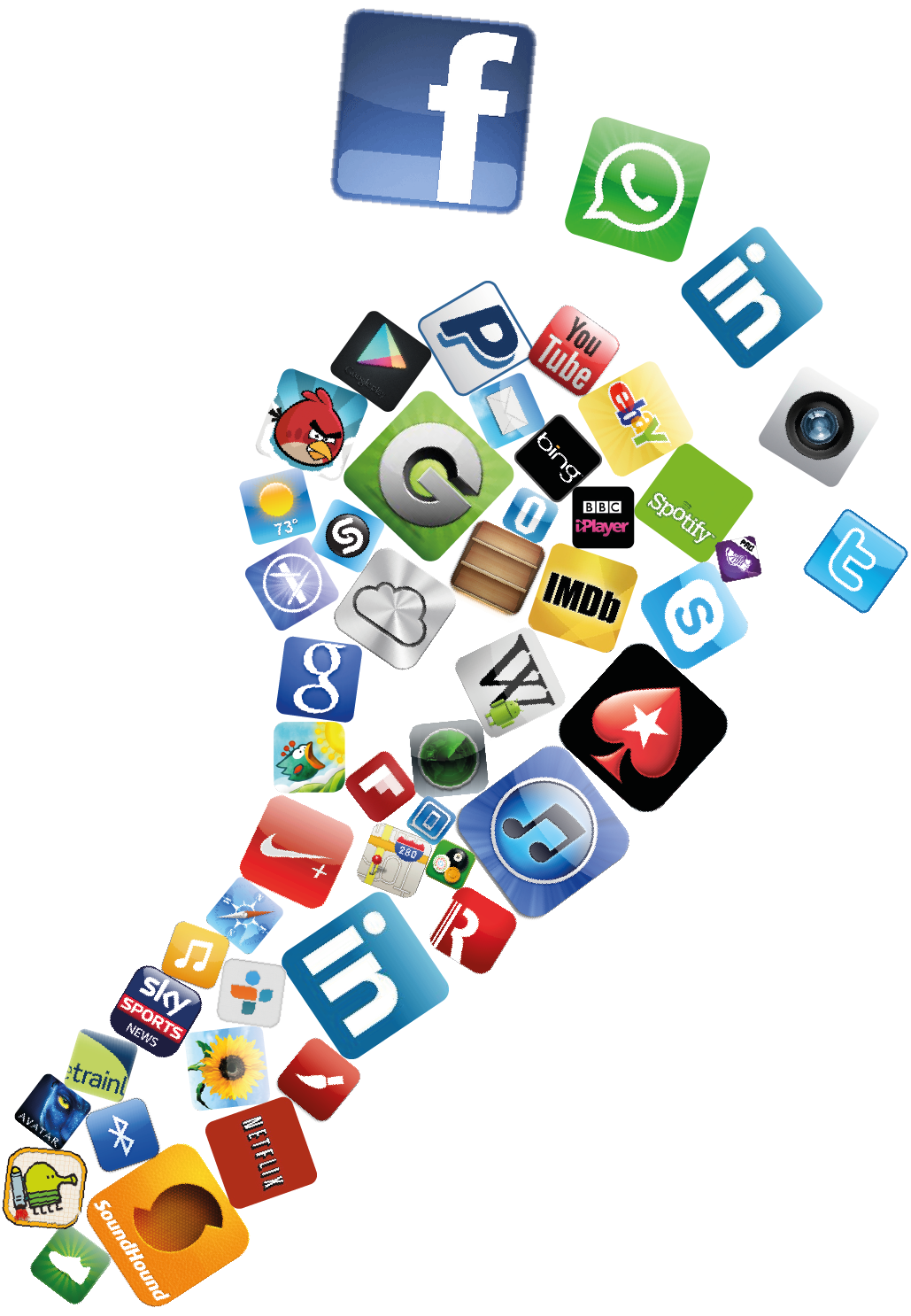 Digitalni tragovi predstavljaju niz podataka koje ostavljamo svaki put kad se koristimo internetom. 
Tragovi koje ostavljamo odnose se na mrežne stranice koje posjećujemo, elektroničku poštu koju šaljemo, videozapise koje stavljamo na mrežu, online igre koje igramo, informacije koje pretražujemo itd.
Zadatak 
Istraži koje informacije možeš naći upisivanjem svojeg imena na internetu.
pozitivni i negativni digitalni trag
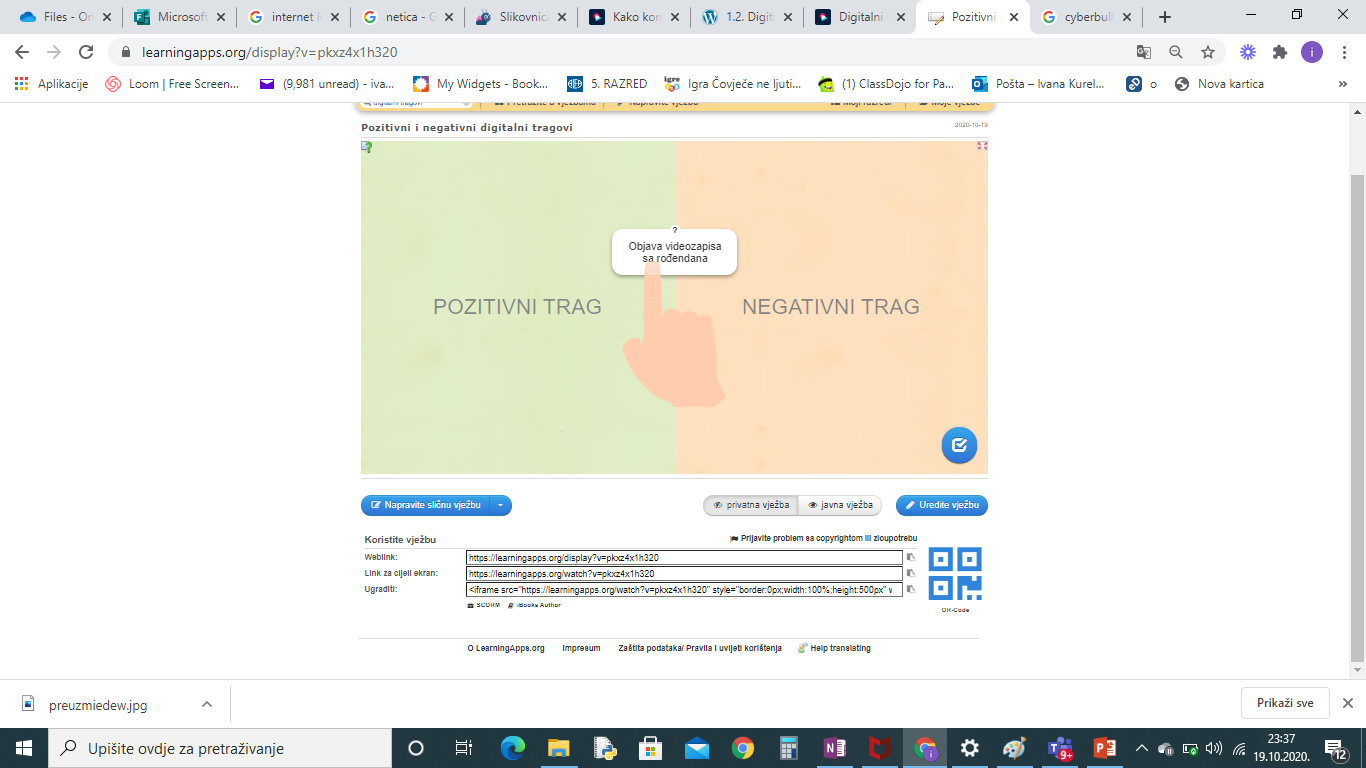 razvrstaj
IGRA DIGITALNI TRAGOvi (ako ostane vremena)
SAMOPROCJENA